LUYỆN VIẾT ĐOẠN
Tuần 17
Kể chuyện: PHÒNG GDĐT HUYỆN ỨNG HÒATRƯỜNG TH ĐỘI BÌNHMÔN: TIẾNG VIỆT- LỚP 2AGiáo viên: Đặng Thị Hồng Hạnh
Viết tin nhắn
Quan sát tranh, đọc tin nhắn của sóc con và trả lời câu hỏi.
1
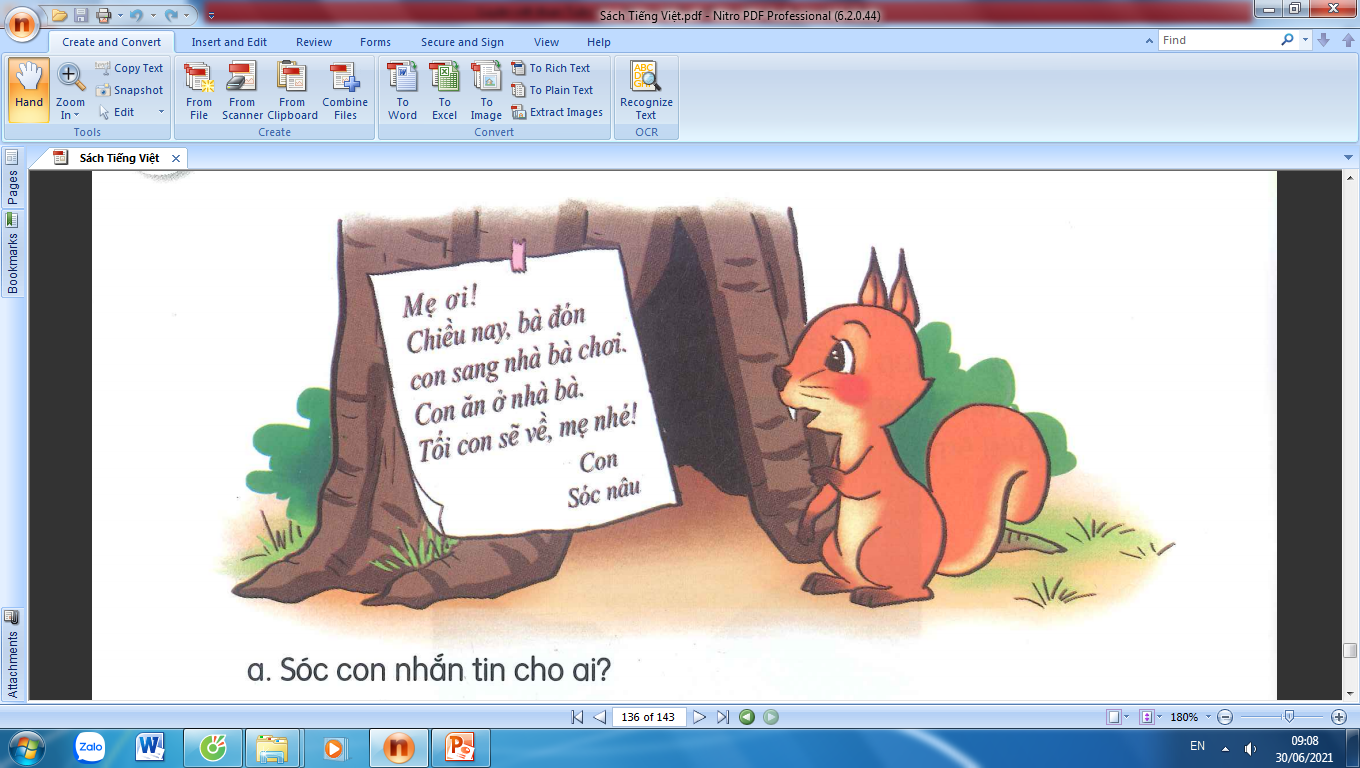 a. Sóc con nhắn tin cho ai?
b. Sóc nhắn mẹ chuyện gì?
c. Vì sao sóc phải nhắn tin?
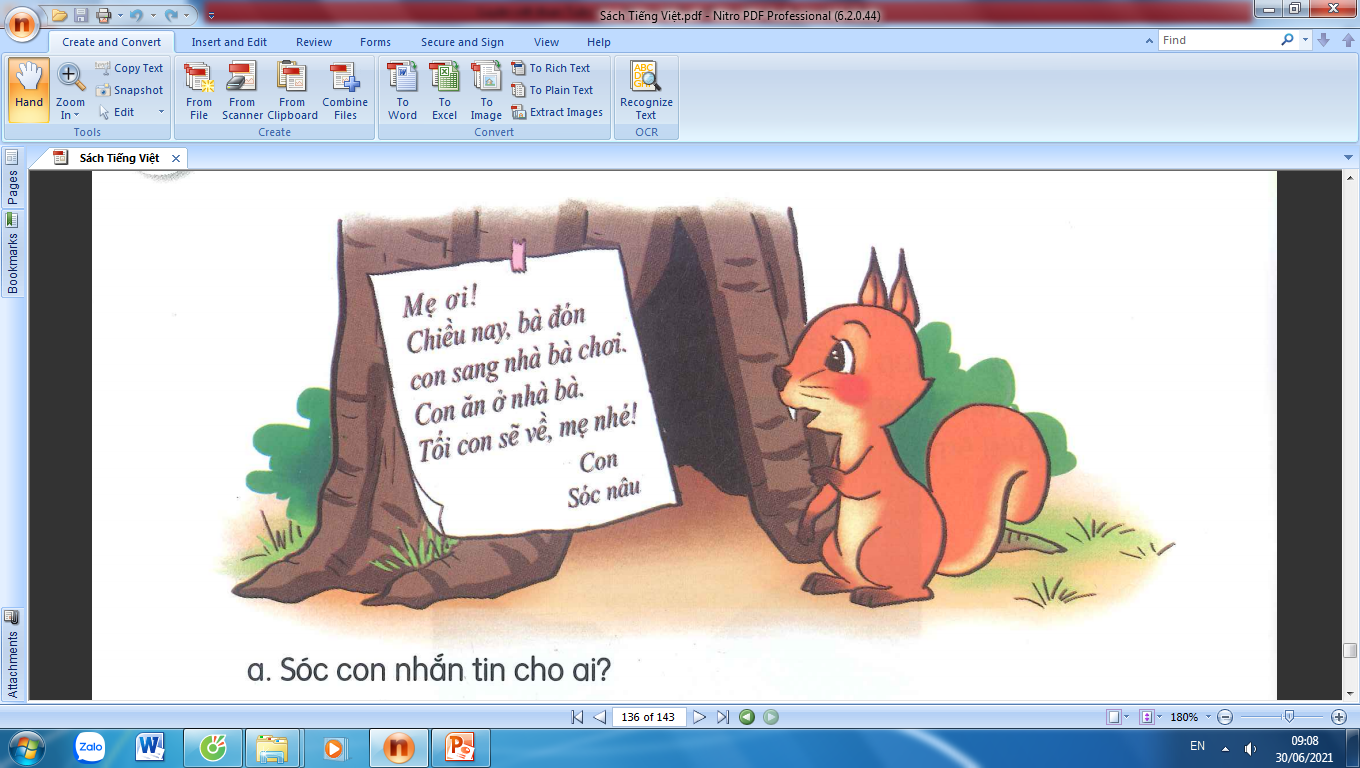 Sóc con nhắn tin cho ai?
Sóc con nhắn tin cho mẹ.
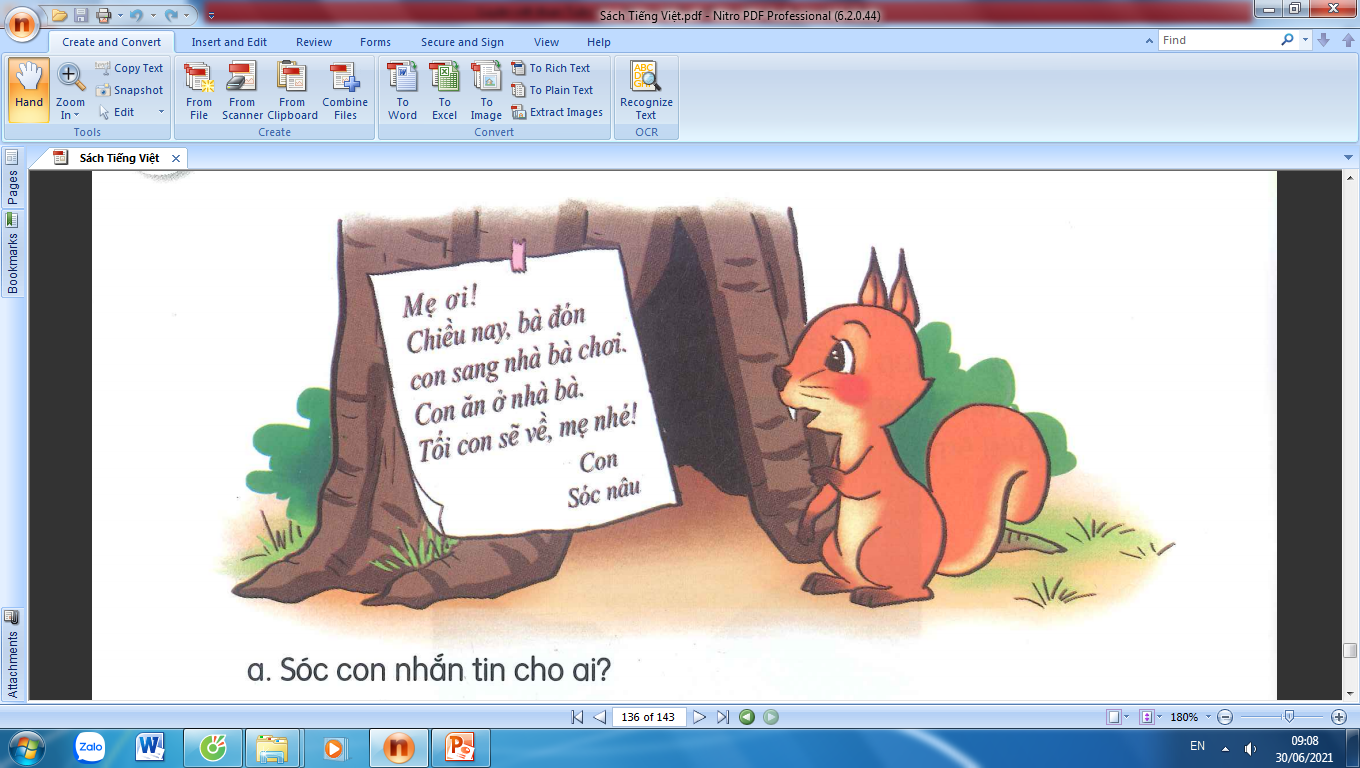 b. Sóc nhắn mẹ chuyện gì?
Sóc nhắn mẹ sang nhà bà và không ăn cơm ở nhà. Tối Sóc sẽ về.
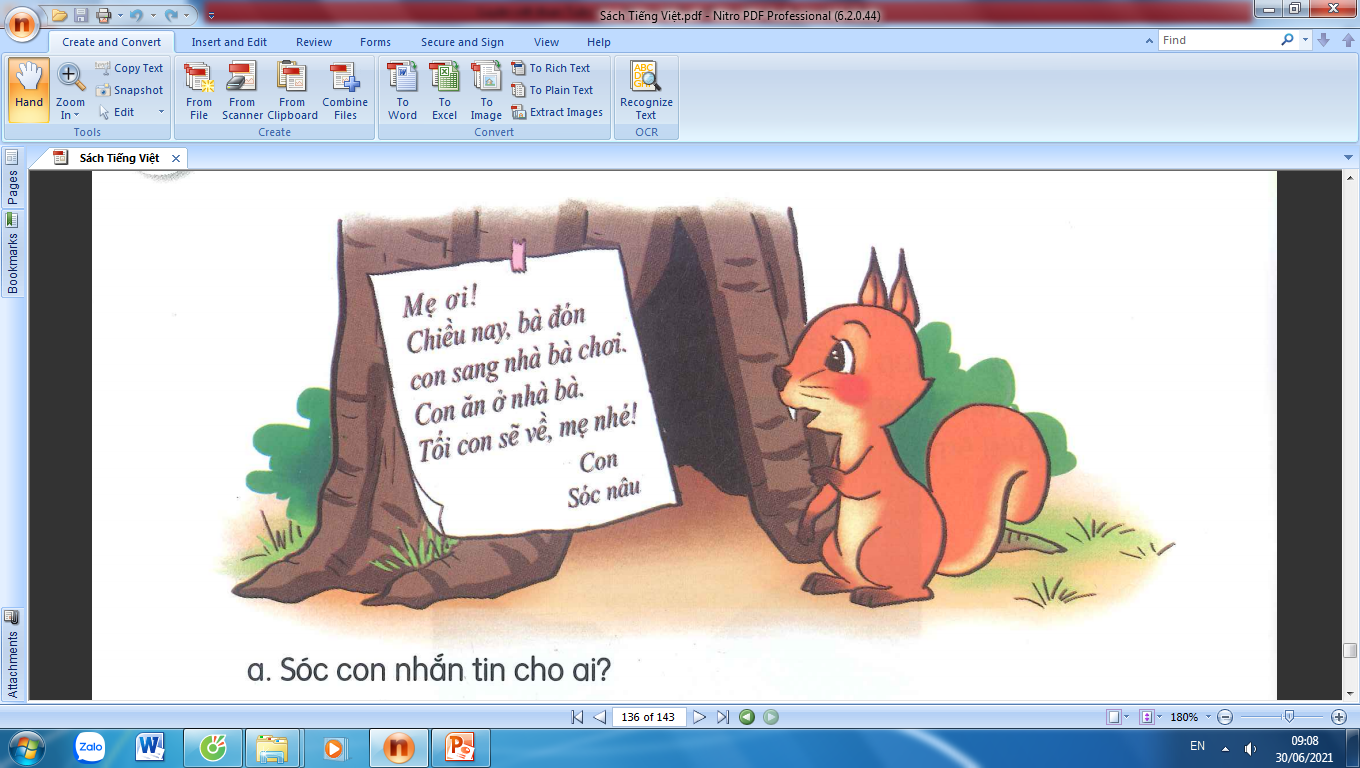 c. Vì sao sóc phải nhắn tin?
Sóc con phải nhắn tin lại cho mẹ vì:
- Bố mẹ đi vắng, không thể xin phép trực tiếp được. 
- Do đó, Sóc cần nhắn tin mình đi đâu, làm gì để bố mẹ yên tâm.
2
Viết tin nhắn cho người thân.
Ông qua nhà đưa em đi mua sách. Lúc đó bố mẹ đi vắng.  Em hãy viết tin nhắn cho bố mẹ yên tâm.
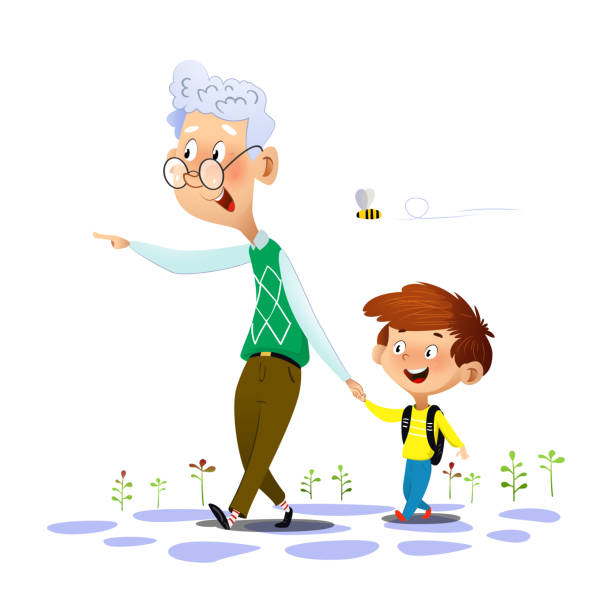 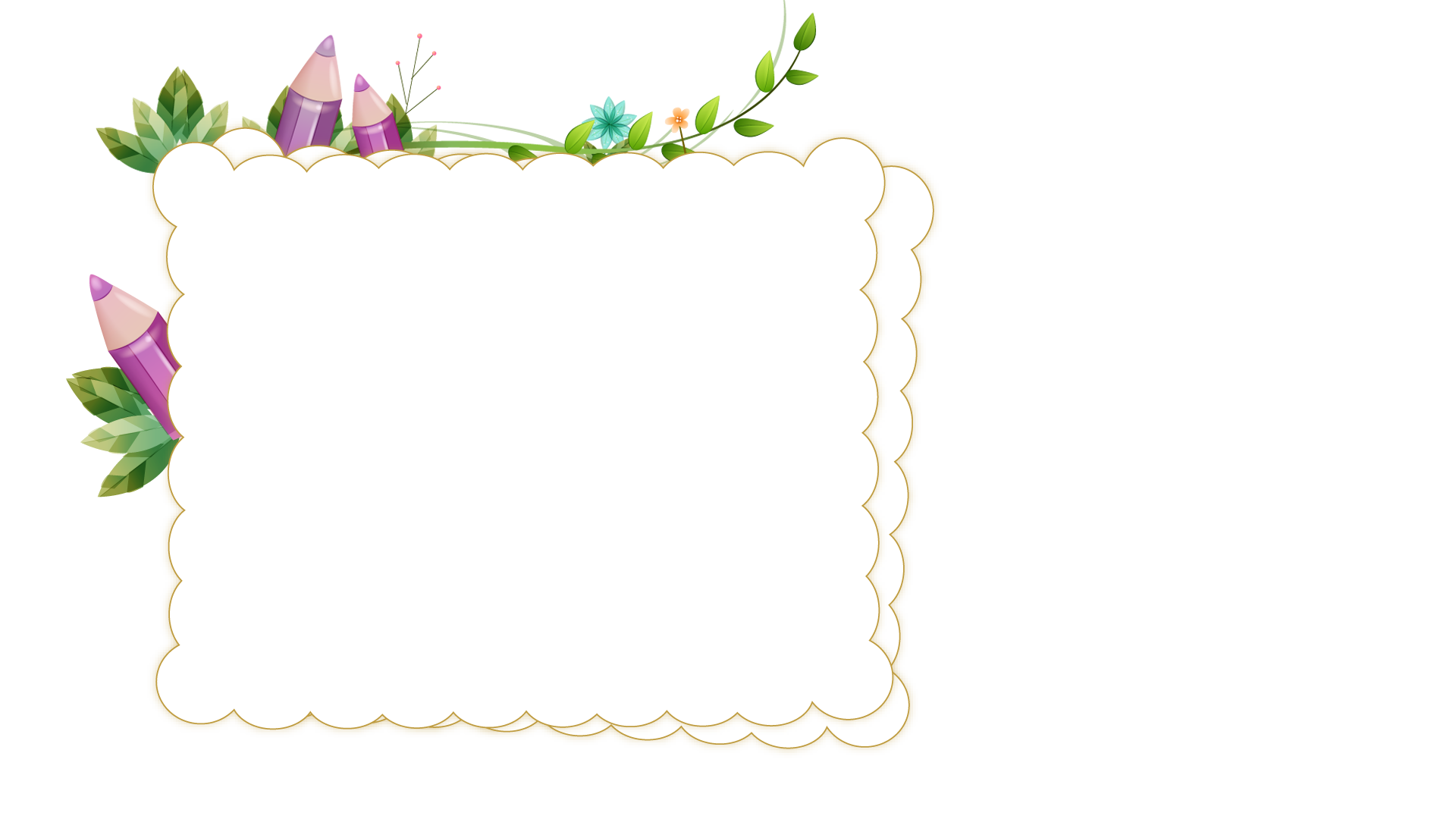 TIẾNG VIỆT
- Hoàn thành bài 2 (trang 136). 
- Chuẩn bị ôn tập cuối học kì I.
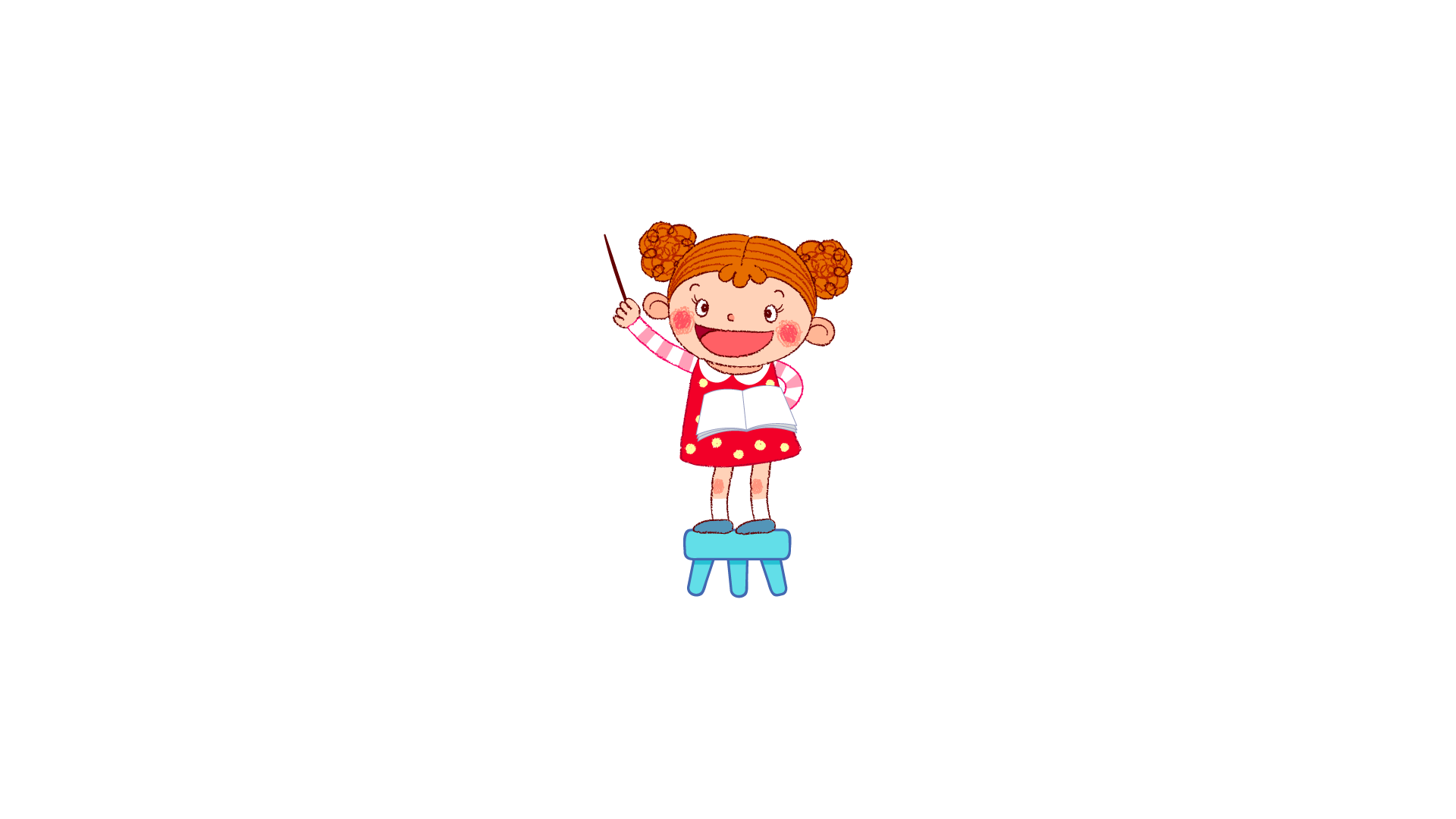 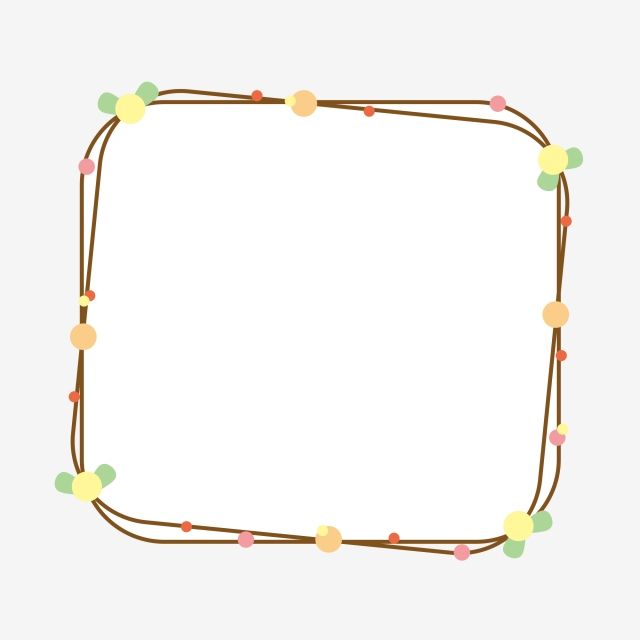 Mẹ ơi! Ông đưa con đi mua sách. Mua sách xong con sẽ về ạ. Mẹ yên tâm mẹ nhé.
                Con trai yêu của mẹ
                              Bin
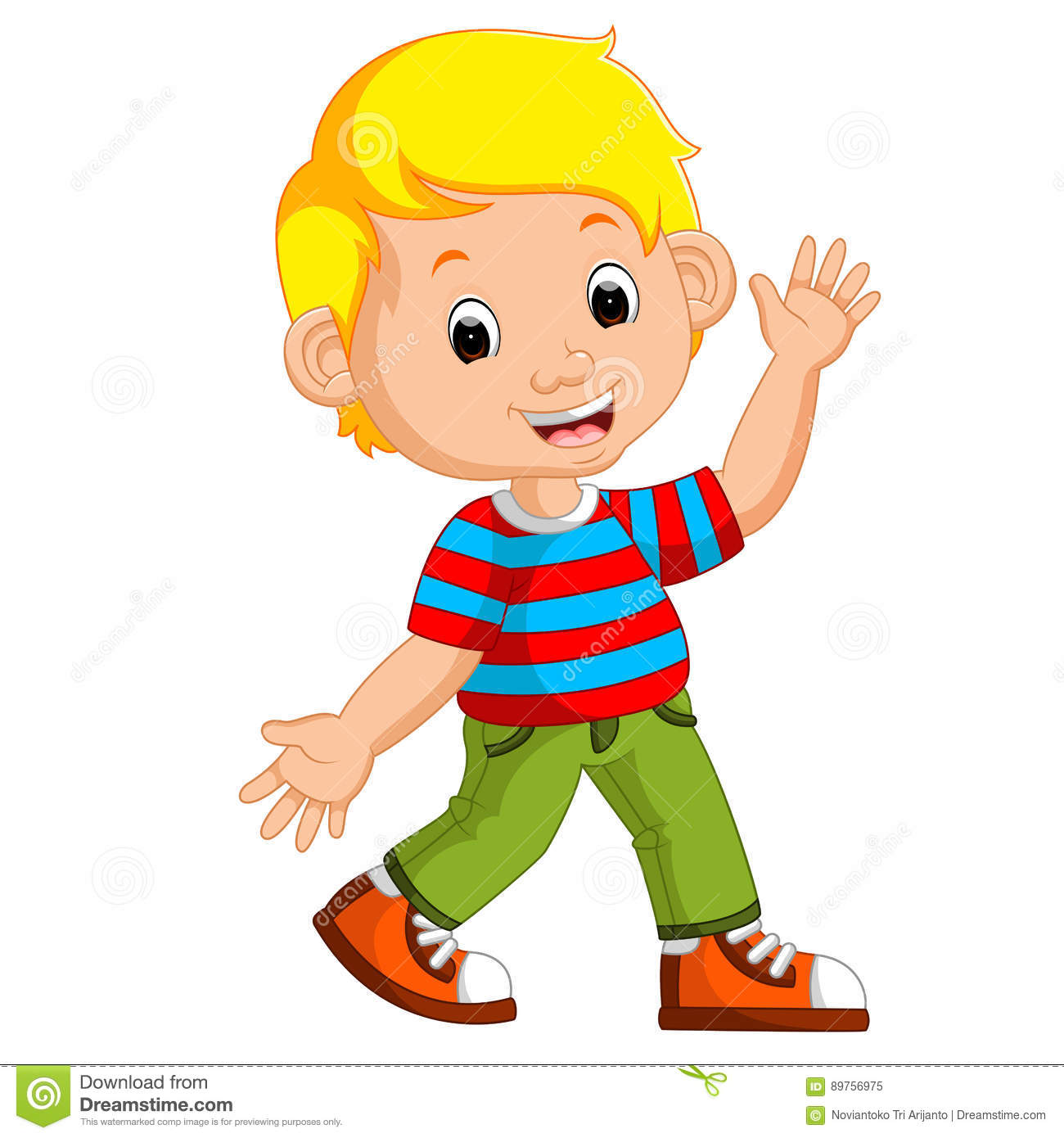 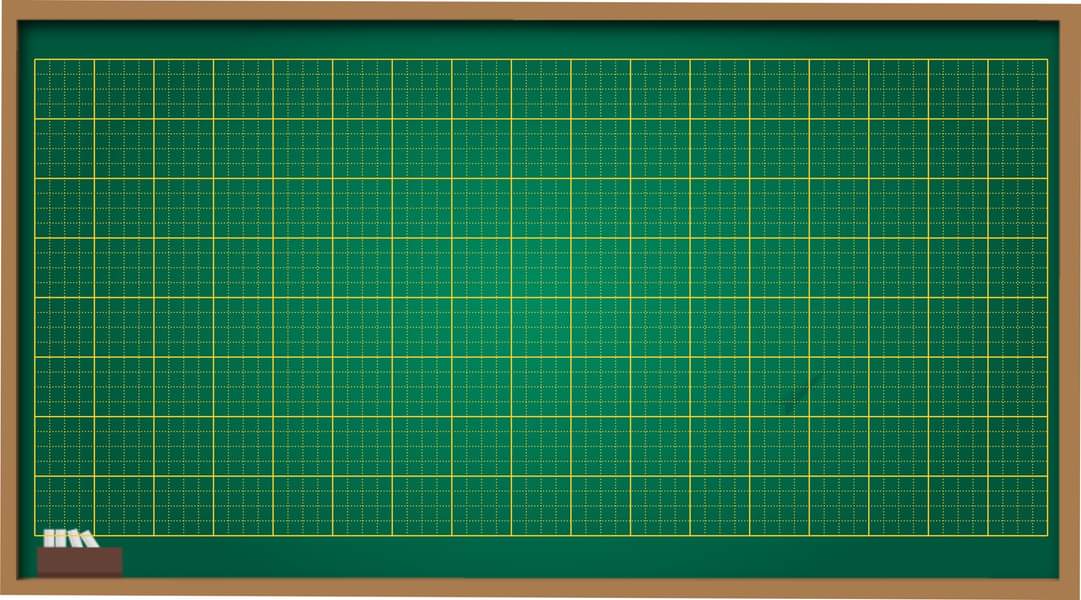 Bài 2: Viết tin nhắn cho người thân.
9 giờ, ngày 31/12/2021
Bố mẹ ơi! Bà nội đến nhà mình chơi. Bà đợi mãi
mà bố mẹ vẫn chưa về. Bà đưa con đi chơi công viên.
Khoảng 8 giờ tối bà sẽ đưa con về nhà.
Con của bố mẹ!
Vũ Phương Nhi
Tạm biệt và hẹn gặp lại 
các con vào những tiết học sau!
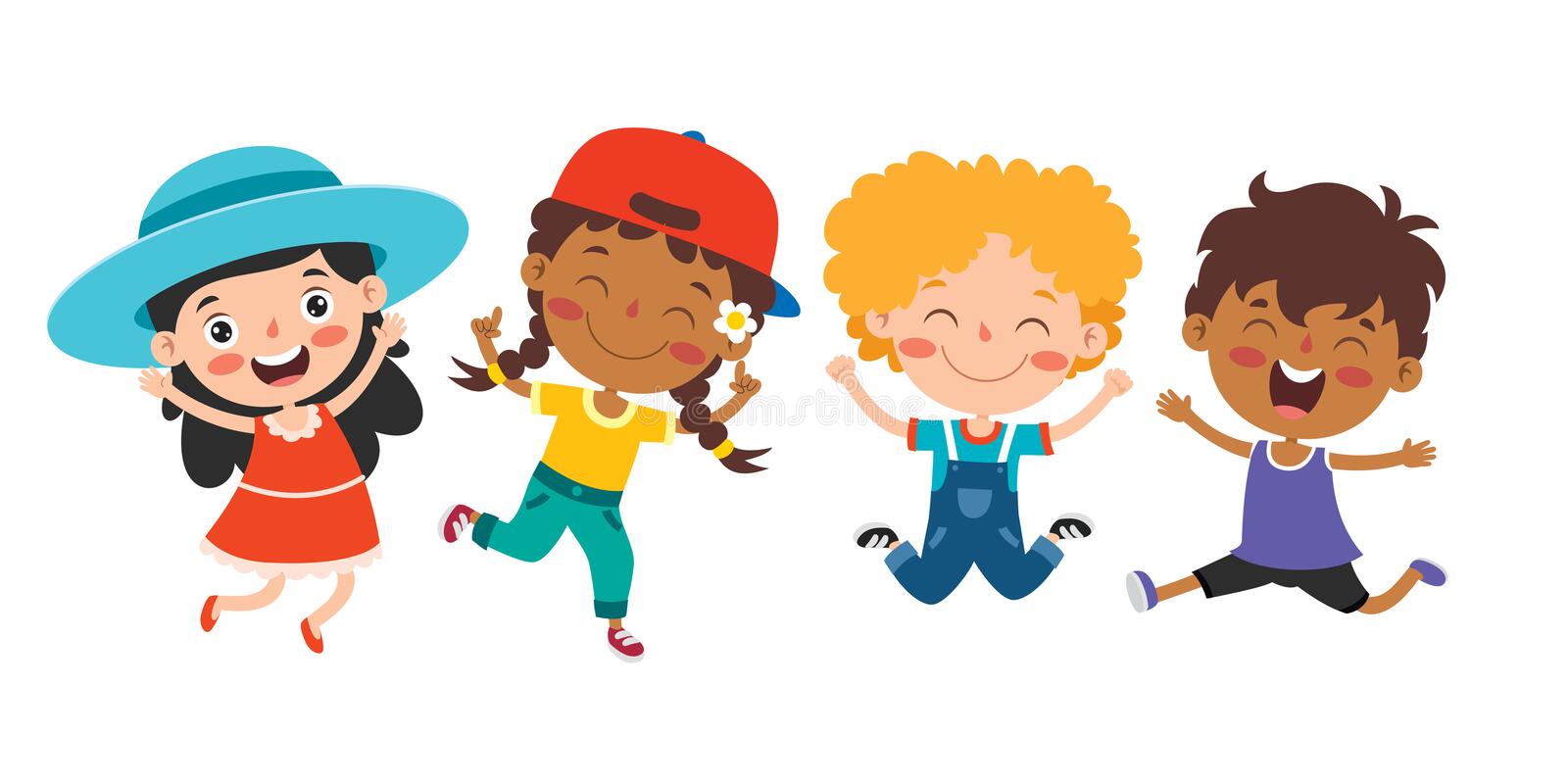